Pravděpodobnost v genetické analýze a předpovědi
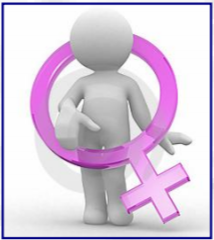 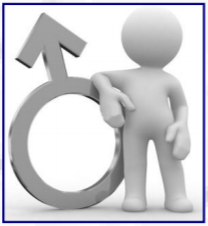 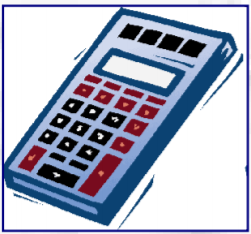 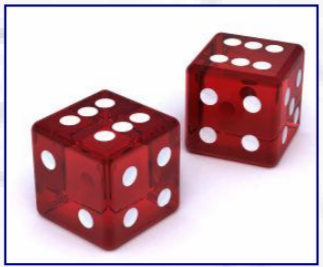 Pravděpodobnost v genetické analýze a předpovědi
Součástí genetického poradenství 
	- rodokmen, rodinná anamnéza 
	- výpočet pravděpodobnosti rizika 
	- cytogenetické vyšetření – sestavení karyotypu 



dva pohledy na pravděpodobnost 
		např. pravděpodobnost 25 % 
	- riziko narození postiženého potomka – jeví se jako vysoká 
	- riziko onemocnění – zdá se nám relativně nízká zbývá přece ještě 75 %
Pravděpodobnost jevu A = p(A) Pravděpodobnost jevu B = p(B)
např. vznik genotypu s určitou pravděpodobností, narození chlapce apod.
Jev A vylučuje jev B
		- vzájemně se vylučující jevy (narodí se buď chlapec nebo dívka, v gametě 			heterozygota bude buď alela A nebo alela a)
		- pravděpodobnost, že nastane jeden nebo druhý jev, je součtem 						jejich jednotlivých pravděpodobností
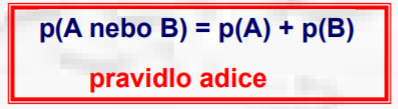 anebo
„narodí se dívka, anebo chlapec“
2)  Jev A nemá vliv na výskyt jevu B a naopak 
	- jevy jsou nezávislé (v zygotě bude alela a od jednoho rodiče a A od druhého) 
	- pravděpodobnost jejich současného výskytu je násobkem jejich jednotlivých pravděpodobností
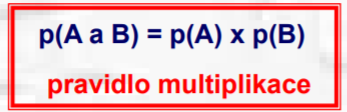 a zároveň
„narodí se dívka, a zároveň bude albínka“
Vzorové příklady:
Pravděpodobnost shody dvou lidí v krevně-skupinovém systému AB0
Zastoupení krevních skupin AB0 v naší populaci: 
A: 41,5 % 
0: 37,8 % 
B: 14,1 % 
AB: 6,6 %
Pravděpodobnost shody v jednotlivých skupinách u dvou náhodně vybraných jedinců:
A a A: 0,415 x 0,415 = 0,172 
		0 a 0: = 0,143 
		B a B: = 0,0199 
		AB a AB: = 0,0044
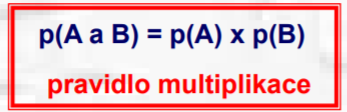 b) Pravděpodobnost shody v celém krevněskupinovém systému AB0:
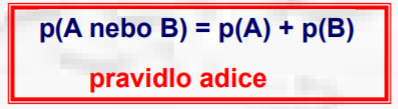 P = 0,172 + 0,143 + 0,0199 + 0,0044 = 0,339
asi 34 %, tedy každý 3. člověk má shodu
Vzorové příklady:
2) Předpokládejte, že jste genetický poradce. Rodiče se standardním fenotypem mají albinotické dítě a plánují, že budou mít další děti. Jestliže předpokládáme, že albinismus je autozomálně recesivní, co byste řekli rodičům o pravděpodobnosti, že:
První dítě zdravé, druhé albinotické (závisí pořadí)
Rodiče: Aa	x	Aa
	   AA  Aa	Aa	aa
NA = 3/4 x 1/4 = 3/16		18,75 %
¾ zdravé    ¼ nemocné
b) Pravděpodobnost, že ze dvou dětí bude jedno albinotické a druhé zdravé (nezávisí na pořadí)
NA = 3/4 x 1/4 = 3/16			první zdravé, druhé albinotické 
AN = 1/4 x 3/4 = 3/16 		první albinotické, druhé zdravé
P = 3/16 + 3/16 = 6/16 = 3/8 		37,5 %
Vzorové příklady:
3) Křížíme AaBbCc s AaBbCc, kde alely A, B, C jsou dominantní vůči a, b,c. Všechny tři geny vykazují volnou kombinaci. Jaký podíl potomstva bude heterozygotní pro všechny tři geny?
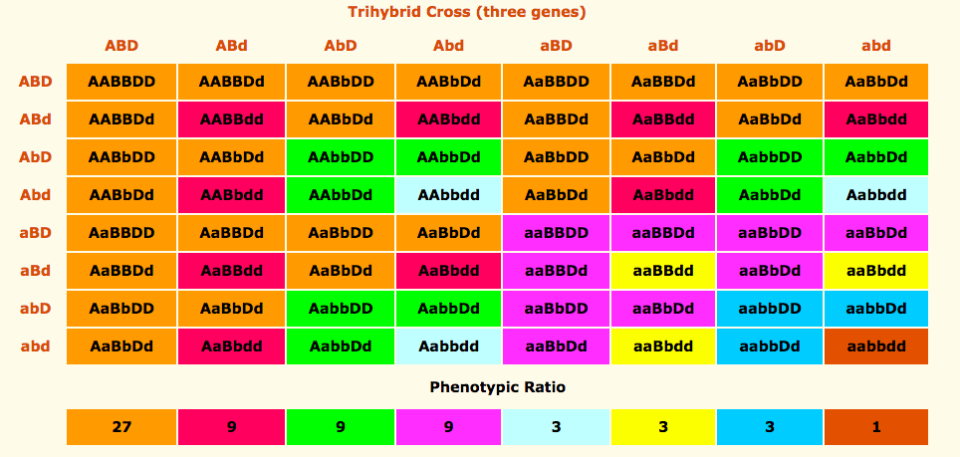 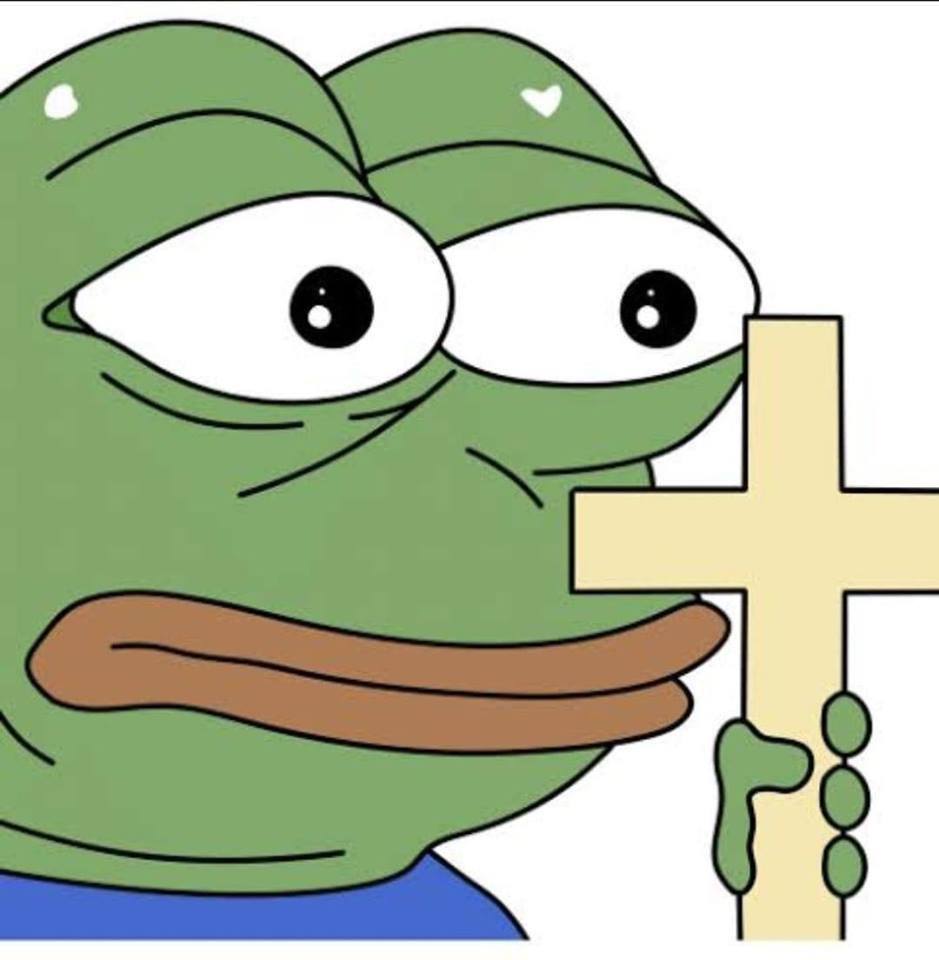 Vzorové příklady:
3) Křížíme AaBbCc s AaBbCc, kde alely A, B, C jsou dominantní vůči a, b, c. Všechny tři geny vykazují volnou kombinaci. Jaký podíl potomstva bude heterozygotní pro všechny tři geny?
P:     AaBbCc x AaBbCc 

F1 :  jaký je podíl (AaBbCc)
P: Aa x Aa			P: Bb x Bb 		P: Cc x Cc
F1:   Aa				F1:   Bb			F:	  Cc
p (Aa) = 1/2 			p (Bb) = 1/2 		p (Cc) = 1/2
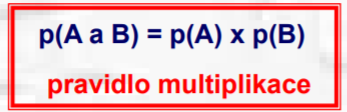 p (AaBbCc) = 1/2 x 1/2 x 1/2 = 1/8
Vzorové příklady:
4) Křížíme AaBbCCDdEE s AabbCcDdee, kde všechny geny vykazují navzájem nezávislou kombinaci. Jaký bude podíl jedinců genotypu aabbCcddEe a kolik různých genotypů bude přítomno v potomstvu?
Vzorové příklady:
4) Křížíme AaBbCCDdEE s AabbCcDdee, kde všechny geny vykazují navzájem nezávislou kombinaci. Jaký bude podíl jedinců genotypu aabbCcddEe a kolik různých genotypů bude přítomno v potomstvu?
Kolika hybrid je AaBbCCDdEE ??
Vzorové příklady:
4) Křížíme AaBbCCDdEE s AabbCcDdee, kde všechny geny vykazují navzájem nezávislou kombinaci. Jaký bude podíl jedinců genotypu aabbCcddEe a kolik různých genotypů bude přítomno v potomstvu?
P: 		AaBbCCDdEE x AabbCcDdee 
F1 : 			p (aabbCcddEe)
P: Aa x Aa 		Bb x bb		CC x Cc		Dd x Dd		EE x ee
F1 : aa			    bb		         Cc		         dd		        Ee
1/4 				 1/2 	  	      1/2 		      1/4 		       1
p (aabbCcddEe) = 1/4 x 1/2 x 1/2 x 1/4 x 1 = 1/64 1,56 %
Počet různých genotypů:
3 					2 			   2 			    3			 1
= 3 x 2 x 2 x 3 x 1 = 36
Vzorové příklady:
5) Jaká je pravděpodobnost, že v rodině se třemi dětmi budou všechny stejného pohlaví?
Pravděpodobnost narození dívky/chlapce – 1/2
a zároveň
„narodí se dívka a pak se narodí dívka a pak se narodí dívka“
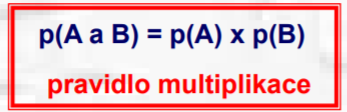 p(DDD) = ½ x ½ x ½ = 1/8 
p(CCC) = ½ x ½ x ½ = 1/8
Oba jevy se vzájemně vylučují, tedy pravděpodobnost že se narodí tři děti 
stejného pohlaví je 1/8 + 1/8 = 2/8 = 1/4
anebo
„narodí se tři dívky, anebo tři chlapci“
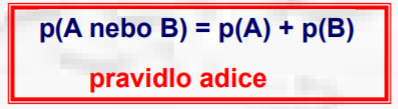 Jaká je pravděpodobnost, že se narodí dvě dívky a jeden chlapec?
p(DDC) = ½ x ½ x ½ = 1/8 
p(DCD) = ½ x ½ x ½ = 1/8 
p(CDD) = ½ x ½ x ½ = 1/8
p = 3/8
Obecně rodina se třemi dětmi:
DDD = (1/2)3 = 1/8 
DDC, DCD, CDD = 3 x (1/2)2 x 1/2 = 3/8 
CCD, CDC, DCC = 3 x (1/2)2 x 1/2 = 3/8 
CCC = (1/2)3 = 1/8
celkem = 1,0
Obecně lze výpočet pro konkrétní kombinace zjednodušit, zobecnit pomocí rozvoje binomického výrazu (p + q)n , kde 
		p – pravděpodobnost narození děvčete = 1/2 
		q - pravděpodobnost narození chlapce = 1/2 
		n – počet dětí
tedy např. pro rodinu se 3 dětmi:
(p + q)3 = p3 + 3p2q + 3pq2 + q3
3 děvčata   2D + 1C
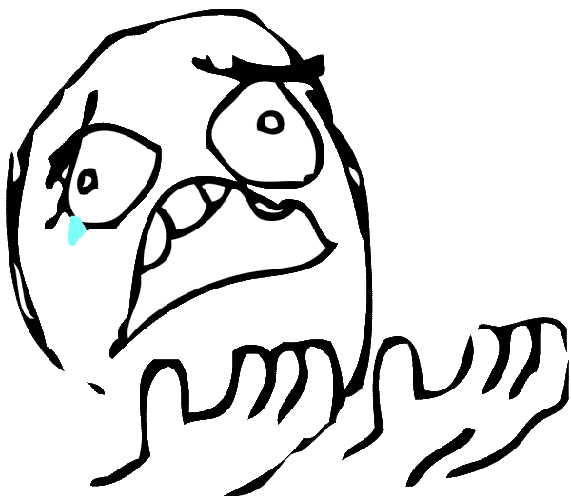 Obecně rodina s pěti dětmi:
(p + q)5 = p5 + 5p4q + 10p3q2 + 10p2q3 + 5pq4 + q5
3D + 2C 			      1D + 4C
Vypočítejte pravděpodobnost, že se narodí 2D a 3C
v uvedeném pořadím 
		jako p2q3 = (1/2)2 x (1/2)3 = 1/32 (3,1 %) 

b) v jakémkoliv pořadí, zajímá nás jen poměr pohlaví 2:3 
		10p2q3 = 10 (1/2)2 x (1/2)3 = 10/32 = 5/16 (31,25 %)
??? Jak zjistím počet kombinací ??? 
z Pascalova trojúhelníku 
pomocí faktoriálu
Zobecnění:
Je-li pravděpodobnost výskytu jevu (A) p a pravděpodobnost výskytu alternativního jevu (B) q, pak pravděpodobnost, že se v n-pokusech bude jev (A) vyskytovat s-krát a jev (B) t-krát, je:
a) v určitém pořadí
s + t = n 		
p + q = 1
psqt
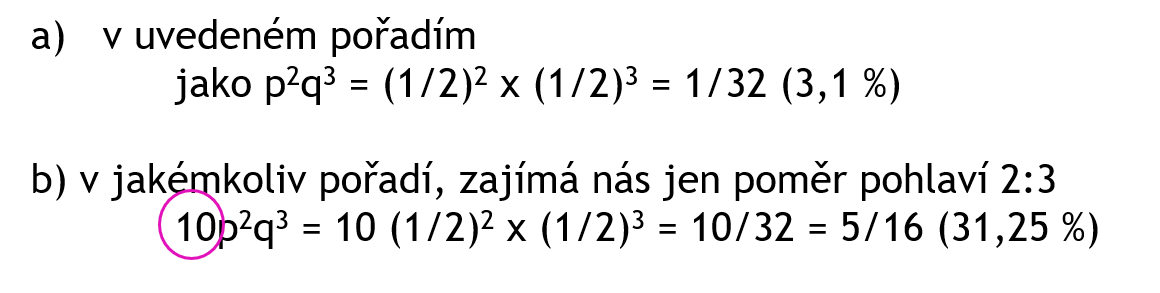 b) bez ohledu na pořadí
(n!/s!t!)(psqt)
Například:		Pravděpodobnost, že se narodí 4C a 2D				n = 6
				Počet různých kombinací:		6!/4!2! = 15		tedy p(4C+2D)=15(psqt) = 15(½4.½2)
Vzorové příklady:
6) Manželé heterozygotní v genu pro albinismus plánují čtyři děti. Jaká je pravděpodobnost, že tyto děti budou dvě albinotické a dvě zdravé bez ohledu na pořadí, v němž se narodí.
bez ohledu na pořadí
P: Aa x Aa 
plánují 4 děti 
? 2A : 2N
(n!/s!t!)(psqt)
p (A) 				(p narození albinotického dítěte)
p (N)				(p narození zdravého dítěte)
n 					(celkem dětí)
s 					(dvě zdravé děti)
t 					(dvě albinotické děti)
= 1/4 		
= q = 3/4 		
= 4 				
= 2 				
= 2
(4! / 2! 2!) (1/4)2 (3/4)2 = 27/128 		21 %
Vzorové příklady:
7) Vypočítejte pravděpodobnost, že křížení mezi dvěma heterozygoty dá přesně očekávaný fenotypový poměr dominantních fenotypů k recesivním 3:1. Předpokládejme, že chceme vědět, jak často by rodiny s osmi dětmi měly šest dětí s dominantním fenotypem a dvě děti s recesivním.
3A : 1a 		v rodinách s osmi dětmi 6A : 2a
bez ohledu na pořadí
p (A)   			p narození dominantního potomka
p (a)  	 		p narození recesivního potomka
n 				celkem dětí
s   				děti s dominantním fenotypem
t 	  			děti s recesivním fenotypem
= 3/4 		
= 1/4 		
= 8 			
= 6 			
= 2
(n!/s!t!)(psqt)
(8! / 6! 2!) (3/4)6 (1/4)2 = 0,31 		31 %
Vzorové příklady:
8) Pravděpodobnost u dvojčat
Jaká je pravděpodobnost, že dvě dizygotická 
dvojčata budou mít stejné pohlaví?
p (CC) = 1/2 x 1/2 =1/4 
p (DD) = 1/2 x 1/2 =1/4
p = 1/4 + 1/4 = 2/4 = 1/2
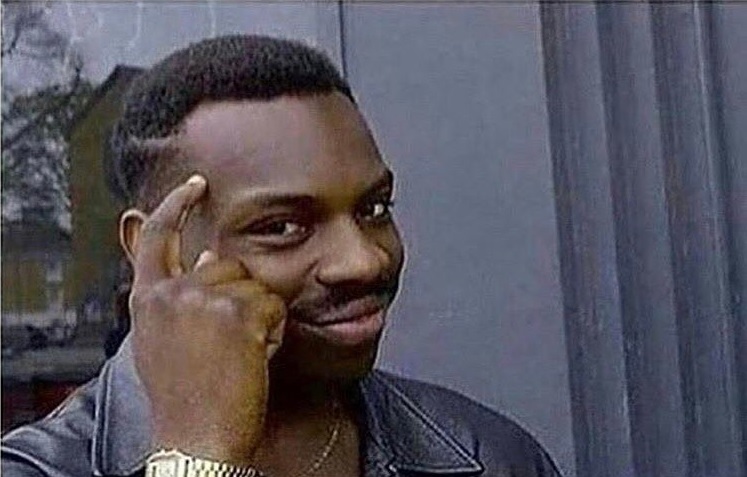 B) Jaká je pravděpodobnost, že dvě monozygotická 
dvojčata budou mít stejné pohlaví?